№5
Открытие Америки
Даниленко Д.
План
Американские походы викингов
Экспедиции Христофора Колумба
Экспедиция Америго Веспучи
Китайское открытие
Вывод
09.10.2013
2
Карта Винланда
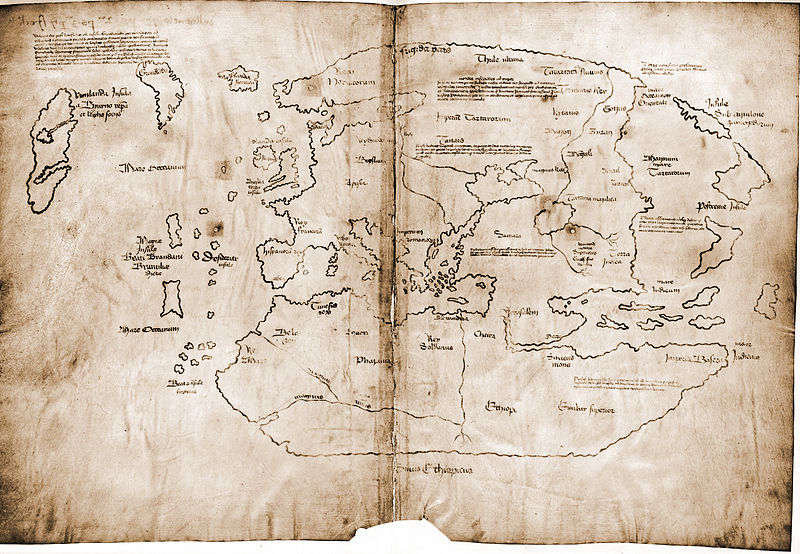 09.10.2013
3
Экспедиции Христофора Колумба
09.10.2013
4
Экспедиция Америго Веспучи
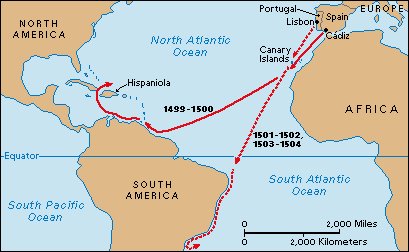 09.10.2013
5
Китайские претензии на открытие Америки
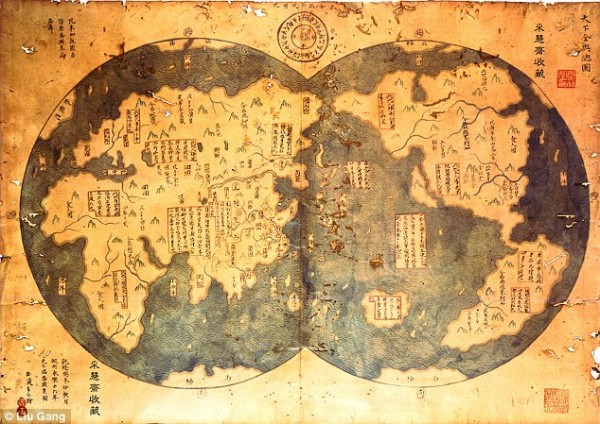 09.10.2013
6
Вывод
Наша команда считает, что именно Америго Веспуччи можно считать человек, который открыл Америку, так как он был первым человеком кто назвал новый свет – материком, и развеял предположения Колумба об Индии.
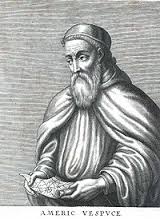 09.10.2013
7